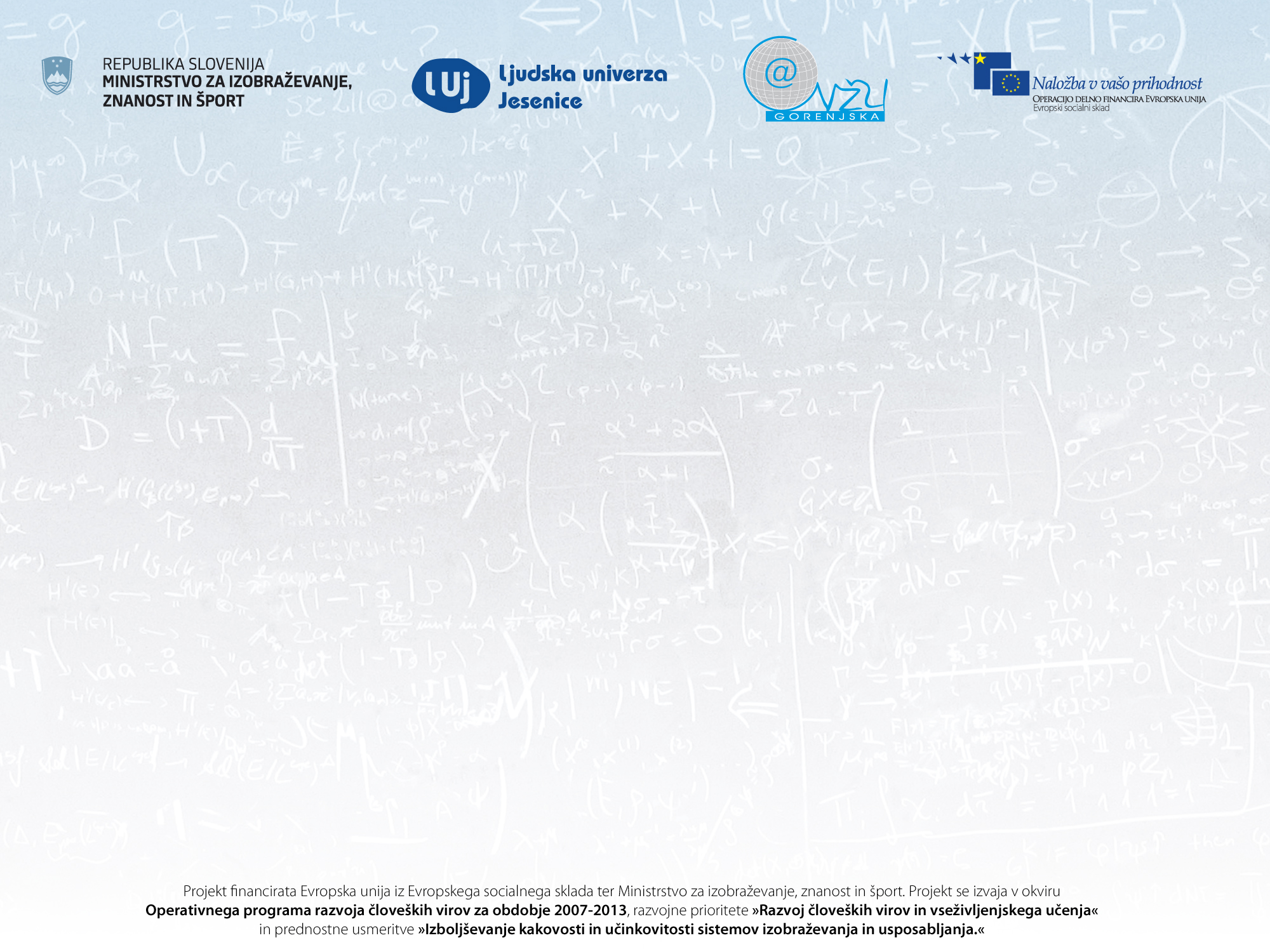 ZAKLJUČNA KONFERENCACENTER VSEŽIVLJENJSKEGA UČENJA GORENJSKA – PRILOŽNOST ZA VSE
Priprava Regionalnega razvojnega programa za Gorenjsko 2014-2020 (razvoj človeških virov)

mag. Bogomir Filipič, BSC Kranj
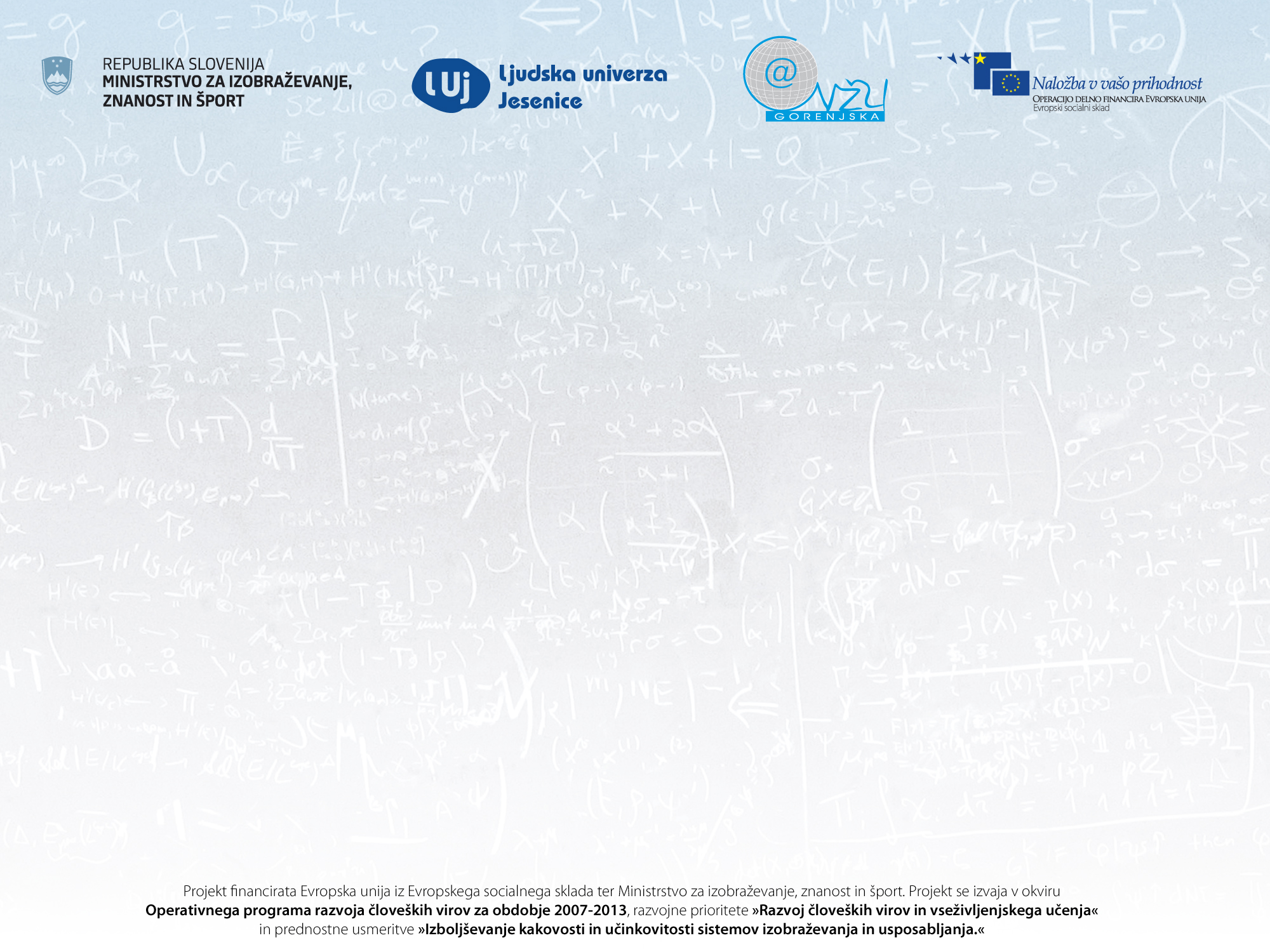 REGIONALNI RAZVOJNI PROGRAM (RRP) je dokument, s katerim regija opredeli ključne razvojne prednosti in zaostanke, vsebinsko in finančno ovrednoti programe in projekte za spodbujanje regionalnega razvoja ter opredeli nosilce ključnih razvojnih projektov za posamezno programsko obdobje.

RRP 2004-2006
RRP 2007-2013
RRP 2014-2020
EU funds and national funds for RD(period 2007-2013 in mio EUR)
Cross border (75,3 mio EUR); Transnational (18,6 mio EUR); Interregional (3,9 mio EUR)
OP ESF 26% (645 mio EUR);
OP ERDF 74% (2124,2 mio EUR)
Operational programme for environmental protection and sustainable use of energy  2007-2013
Operational programme of transport infrastructure 2007-2013
Operational programme of human resources development 2007-2013
Operational programme ERDF 2007-2013
Cross border, transnational in inter-regional operational programme
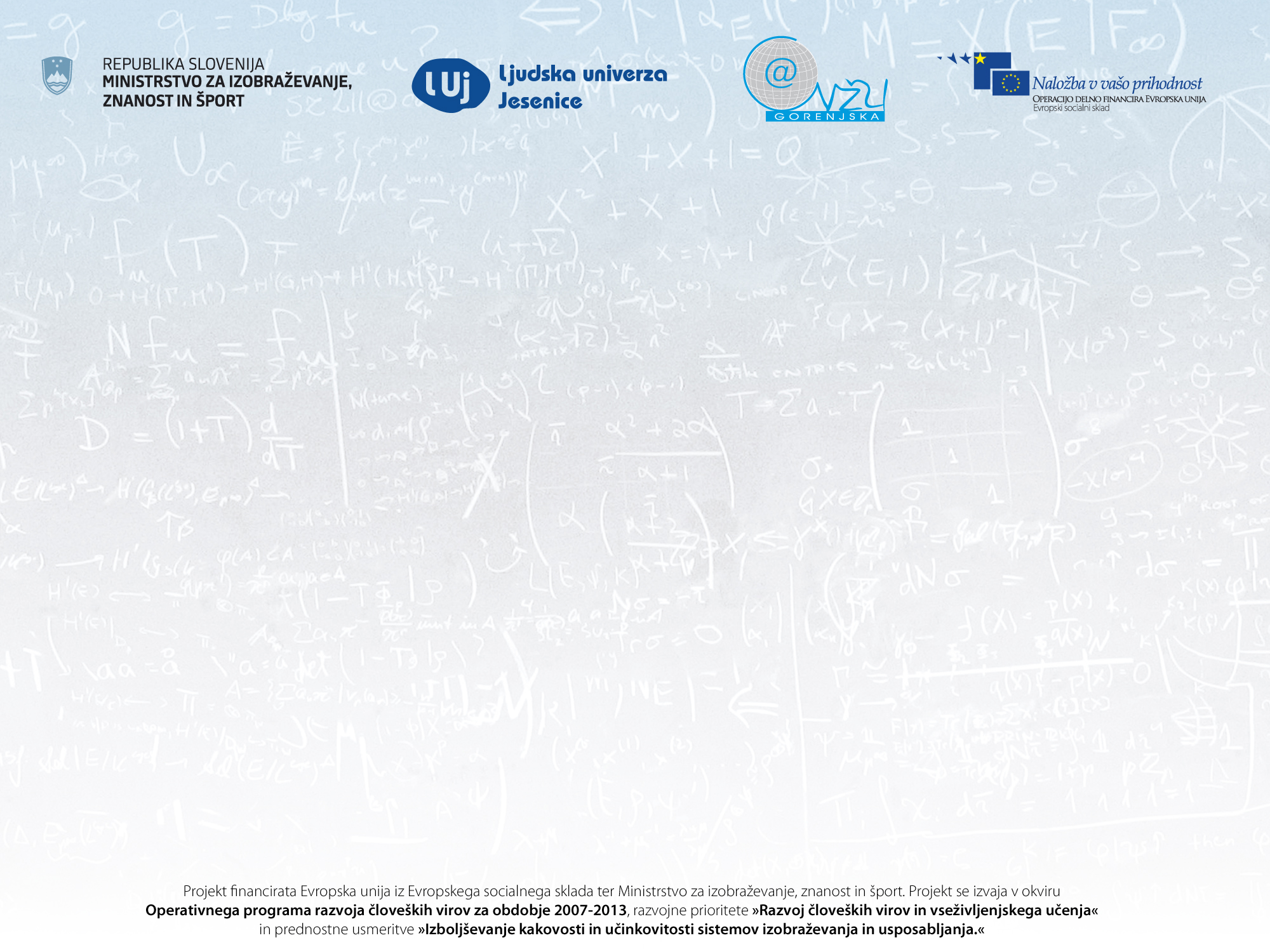 RRP 2007-2013:

Prioriteta 1: Tehnološki razvoj, podjetništvo in inovativnost
Prioriteta 2: Talenti in tolerantnost (cca. 31,61 MIO EUR)
Prioriteta 3: Turizem
Prioriteta 4: Trajnostni razvoj 
Program razvoja podeželja
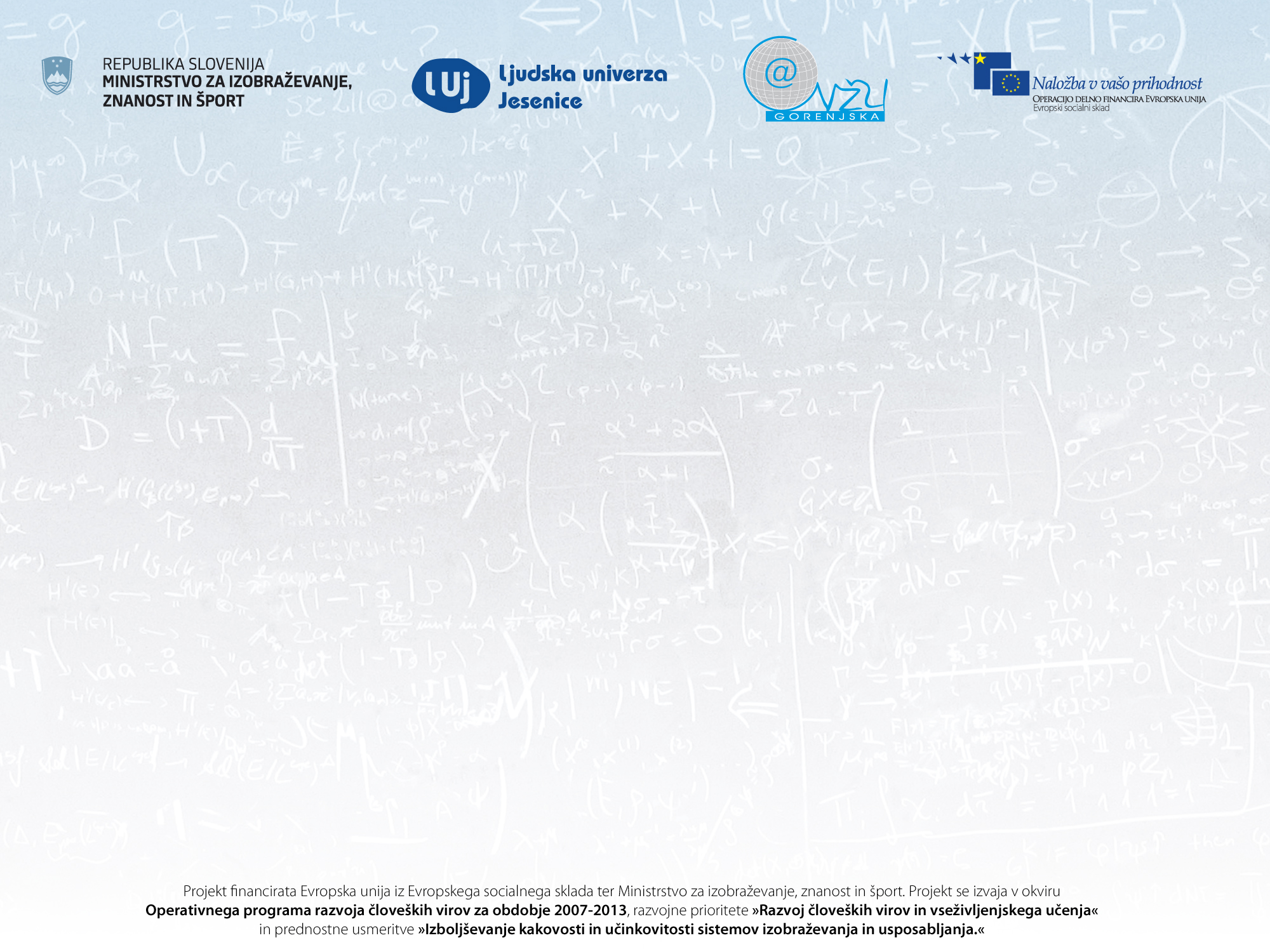 Realizacija projektov RRP Gorenjska 2007-2013:





Skupaj v obdobju 2007-2012 pridobljenih na Gorenjsko 
			cca. 498,22 MIO EUR
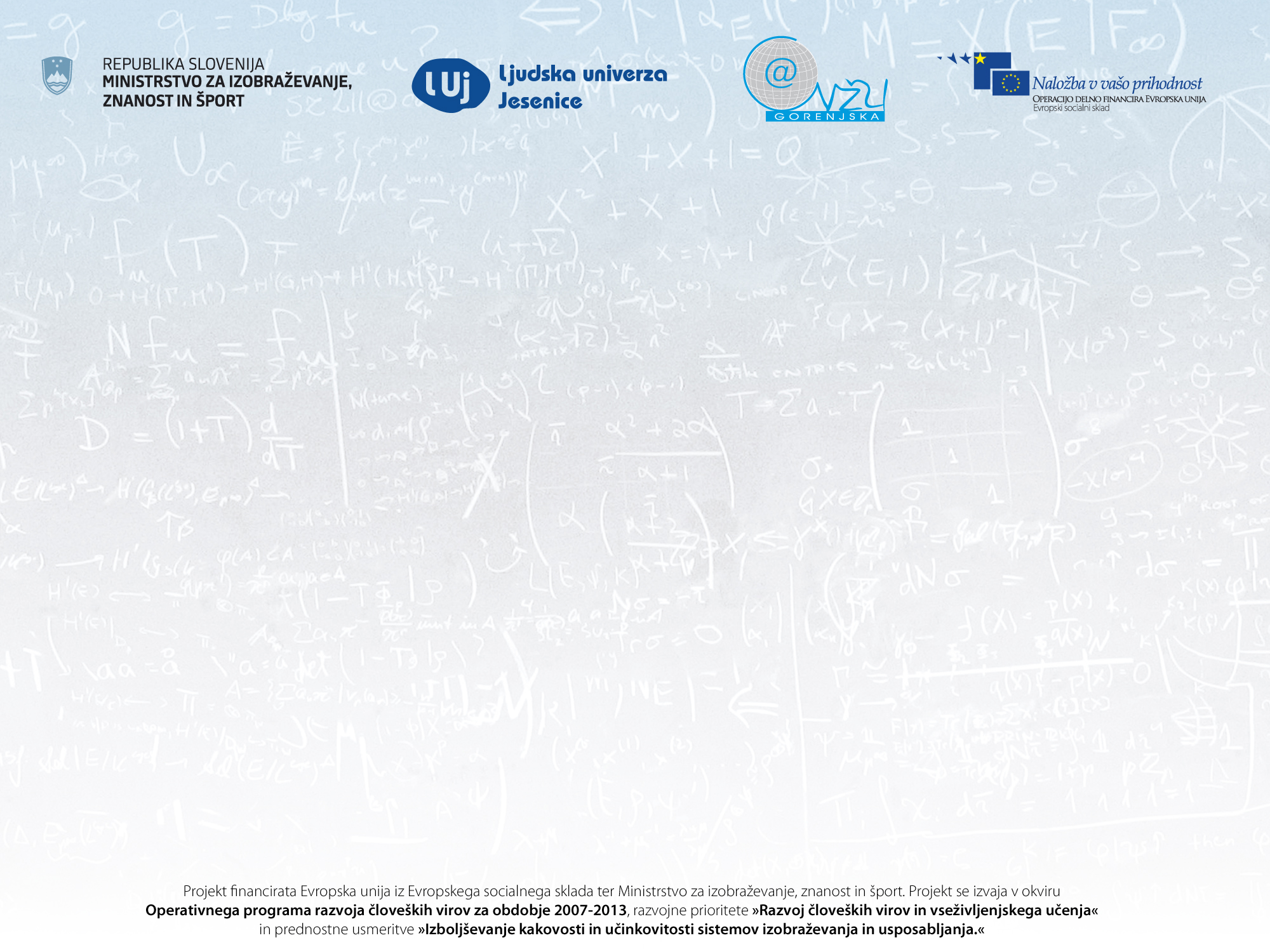 KOHEZIJSKA POLITIKA 2014-2020:

336 milijard evrov – kohezijska politika ostaja ključna razvojna politika EU. 

CILJ 1: Naložbe za rast in delovna mesta v državah članicah in regijah (96,5%):
Strukturni skladi:
manj razvite regije (48%)
regije v prehodu (11,6%) s posebnim statusom regij, sedaj pod 75%
bolj razvite regije (15,8%) s posebnim statusom regij, sedaj pod 75%
Kohezijski sklad (20,4%)

CILJ 2: Evropsko teritorialno sodelovanje (3,5%):
Čezmejno sodelovanje (8,6 mrd. €)
Transnacionalno (2,4 mrd. €)
Medregionalno (0,7 mrd. €)
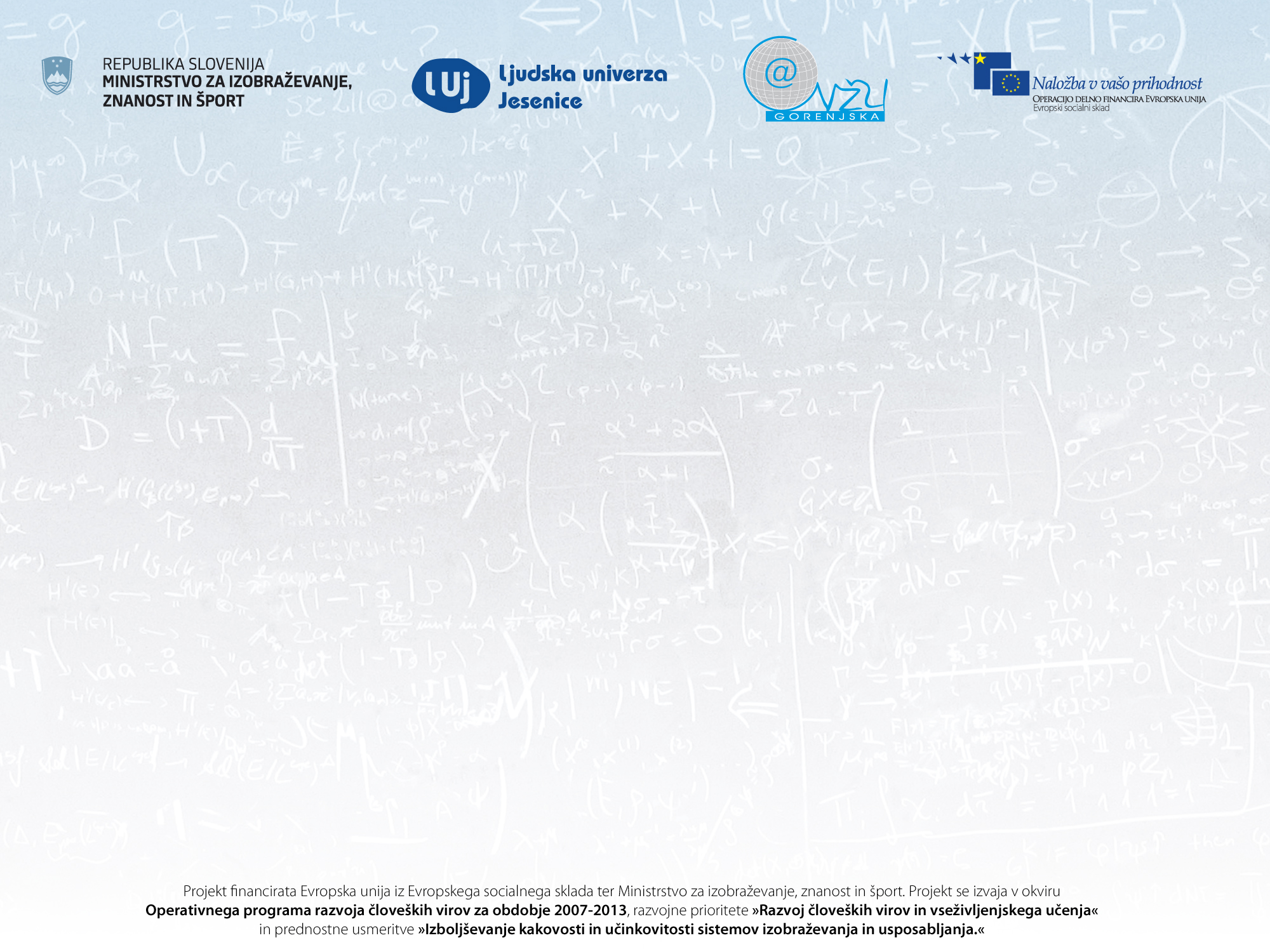 SLOVENIJA KOT CELOTA: 
KOHEZIJSKI SKLAD = 1060 mio EUR
Ključna novost – dve regiji z različnimi stopnjami razvitosti in potrebami
ZAHODNA SLO: 860 mio EUR
v tem ESRR okoli 60% in ESF okoli 40%
VZHODNA SLO: 1260 mio EUR
v tem ESRR okoli 70% in ESF okoli 30%
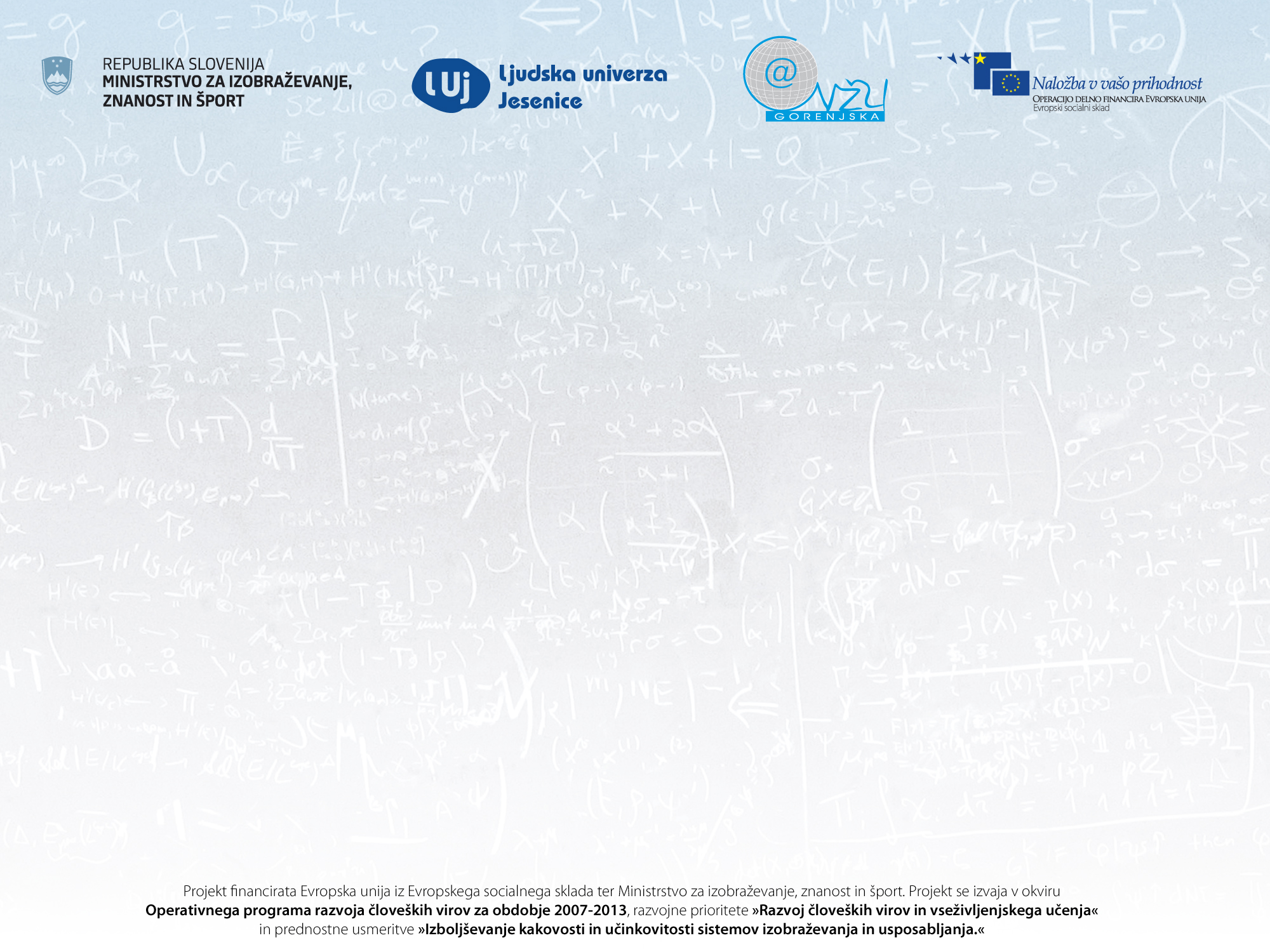 … regijsko razvojno programiranje 2014-2020

Sklep o pripravi in Program priprave Regionalnega razvojnega programa Gorenjske 2014-2020 je na predlog Regionalnega razvojnega sveta Gorenjske sprejel Svet Gorenjske regije z dnem 3. oktober 2012.

Delo projektne skupine za pripravo RRP Gorenjske 2014-2020, odborov Regionalnega razvojnega sveta (Razvoj človeških virov, Turizem, Okolje, infrastruktura in prostor, Podeželje, Gospodarstvo) in projektnih skupin od septembra 2012. Izvedeni sestanki s predstavniki TNP, GROZD in drugih regijskih institucij.

Poziv za posredovanje projektnih predlogov za vključitev v RRP Gorenjske (prispelo preko 300 projektnih predlogov, v skupni ocenjeni višini cca. 500 MIO EUR, vsi projektni predlogi niso finančno ovrednoteni).
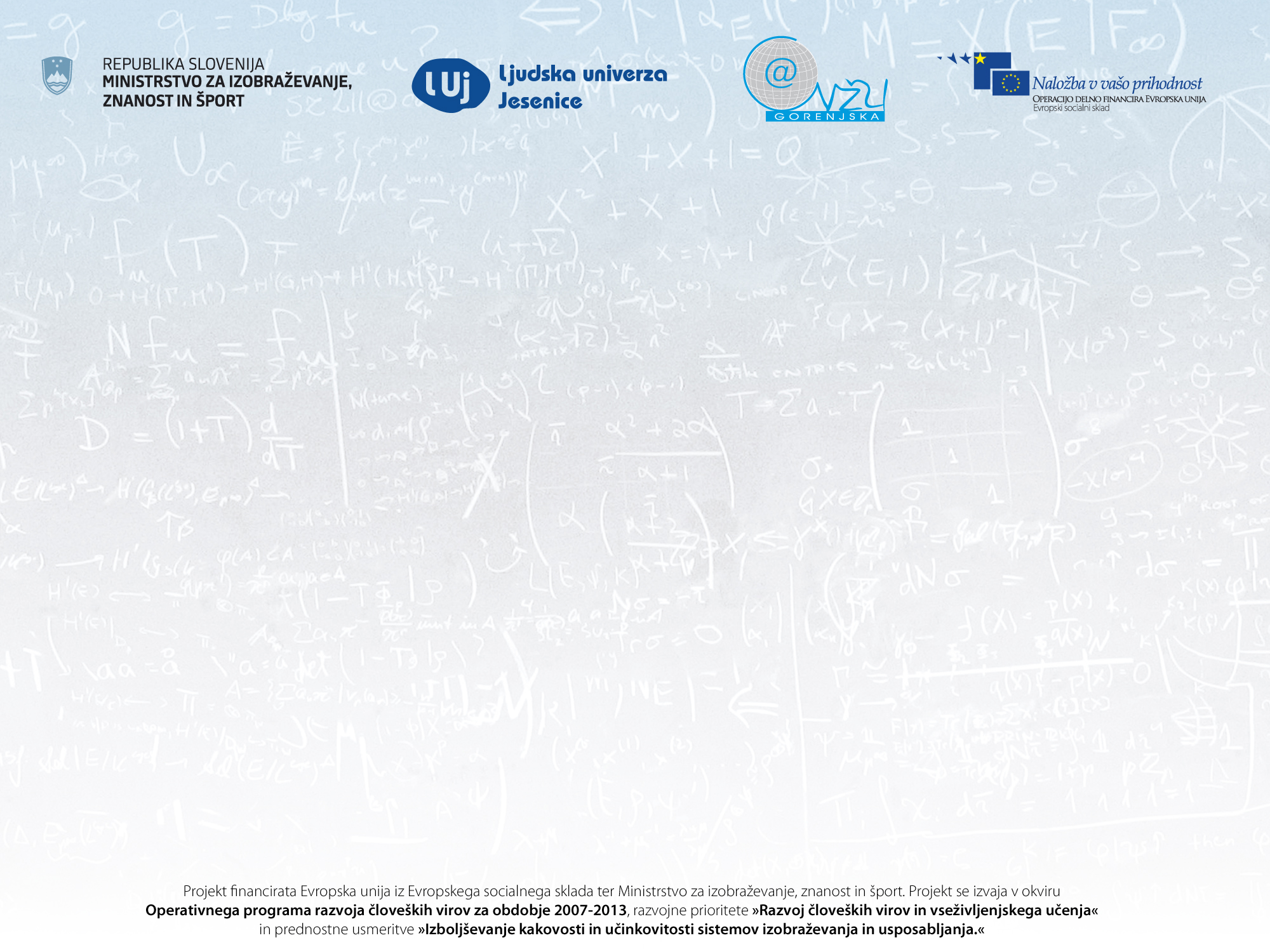 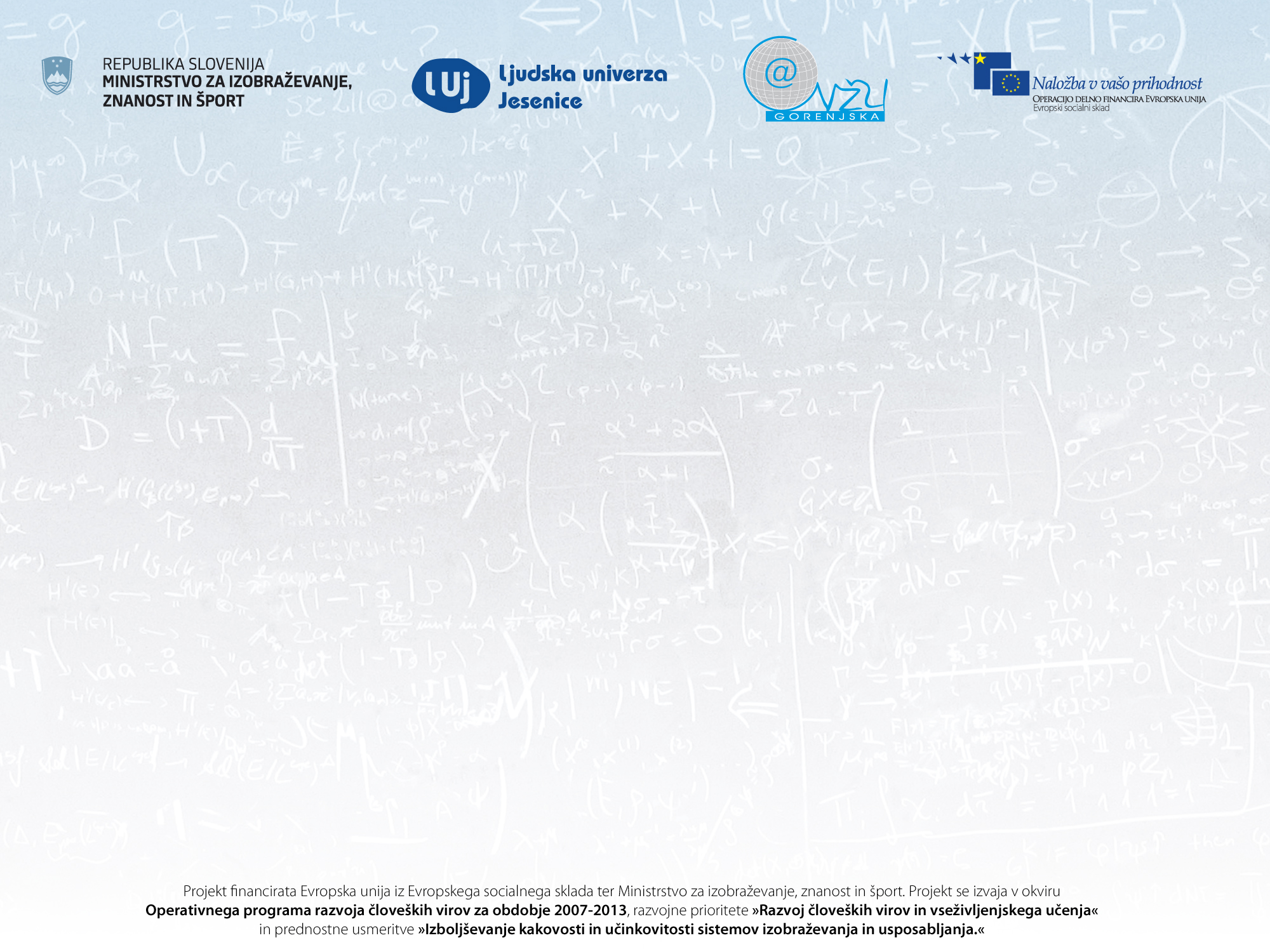 Opredelitev (strateških) razvojnih ciljev regije
Večanje blagostanja prebivalstva:
 
CILJ 1:Čim večja zaposlenost gorenjskega prebivalstva; razvijati usposobljene in zaposljive kadre ter ustvarjalne ljudi

CILJ 2: Ustvariti gospodarsko dinamično Gorenjsko regijo z inovativnimi izdelki in storitvami

CILJ 3: Ohraniti poseljenost alpske krajine ter čisto naravo,   ter zagotoviti zdrave, visoko kakovostne življenjske pogoje in povezano ter do drugačnosti strpno socialno skupnost.
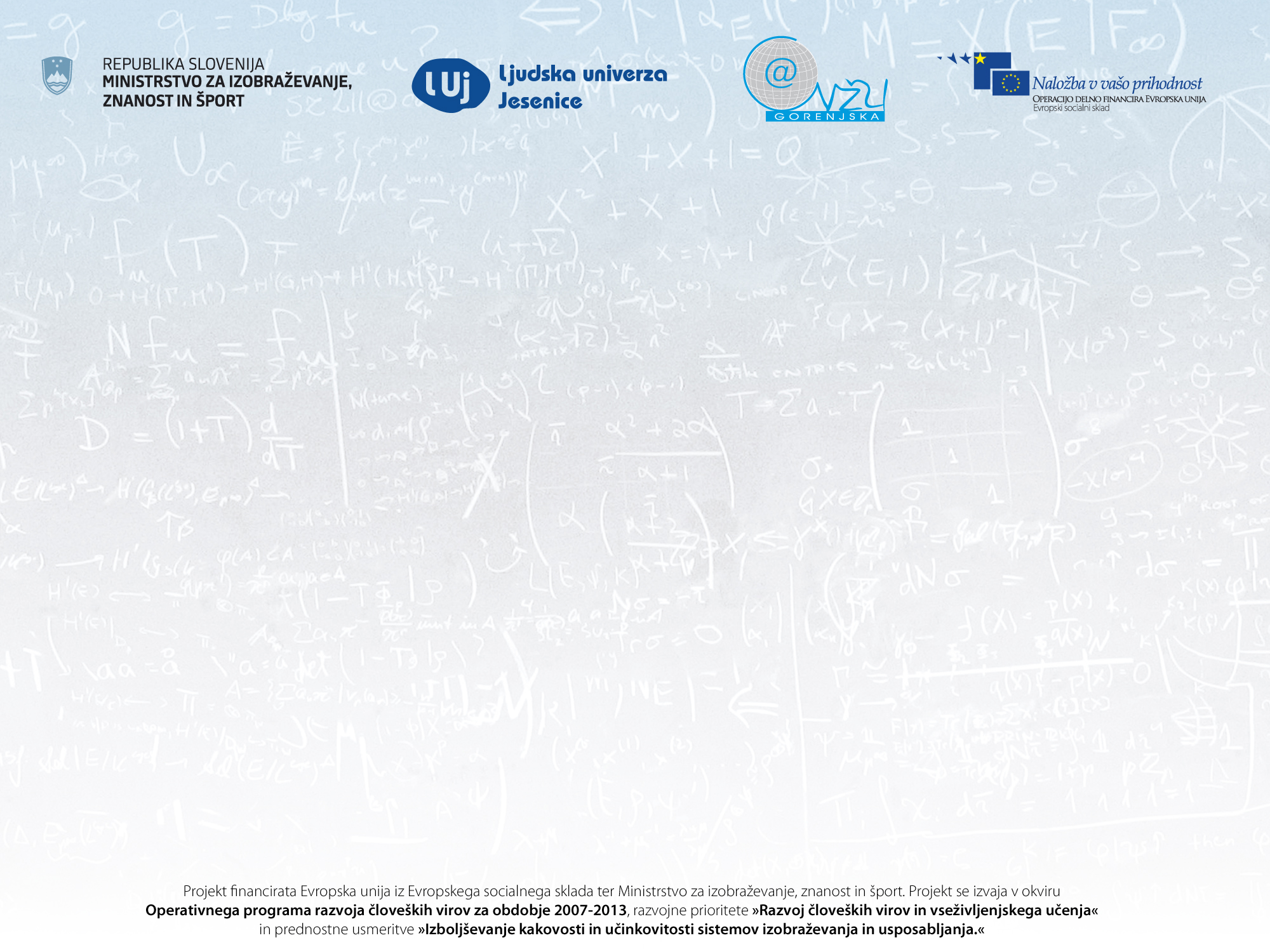 Razvojne prioritete regije
Področje 1: 

TEHNOLOŠKI RAZVOJ, PODJETNIŠTVO IN INOVATIVNOST
Področje 2: 

RAZVOJ ČLOVEŠKIH VIROV
Področje 5: 

RAZVOJ PODEŽELJA
Področje 3: 

TURIZEM
Področje 4: 

OKOLJE, PROSTOR IN INFRA-STRUKTURA
Horizontalna podpora
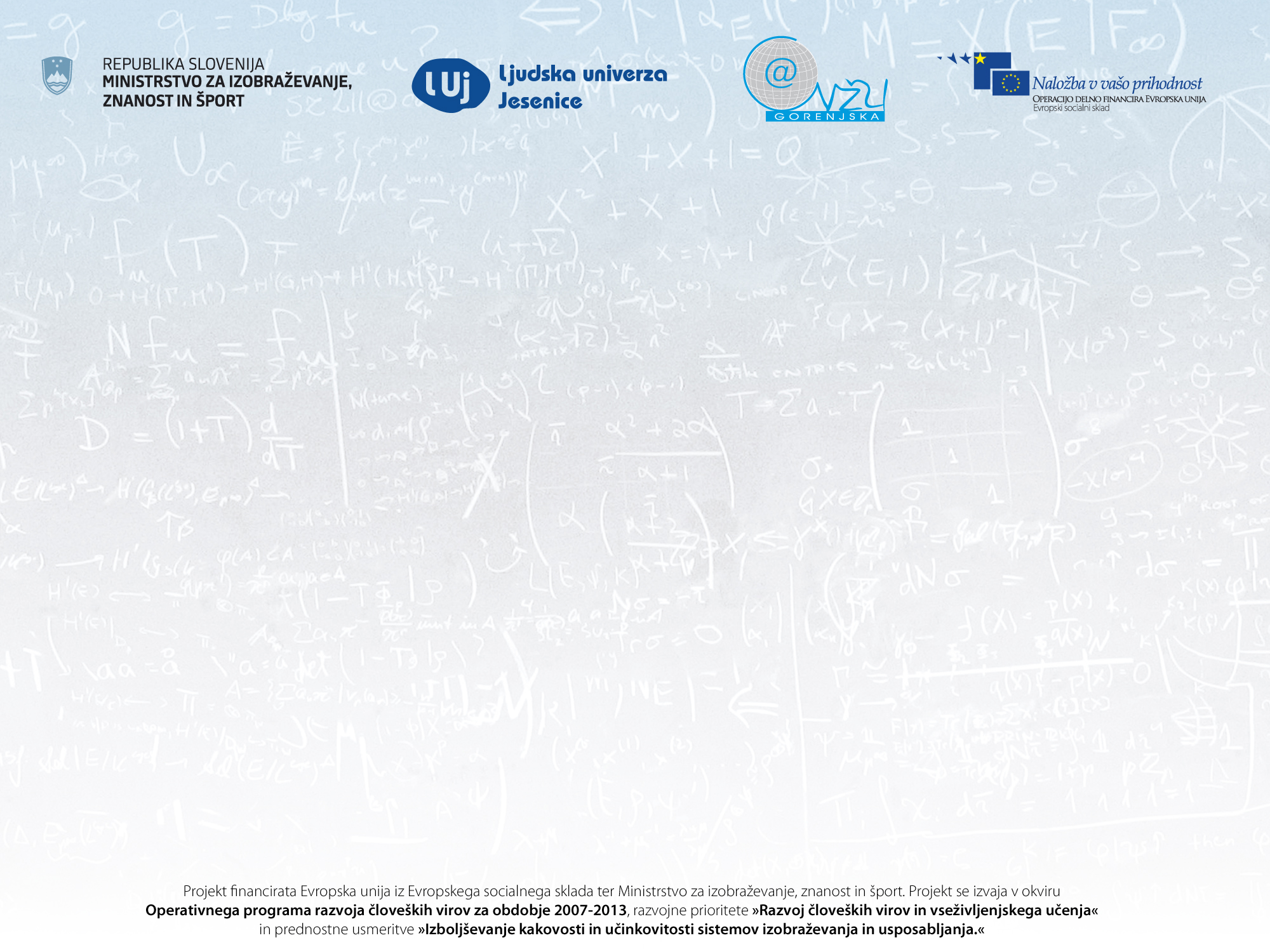 Horizontalna podpora
Načelo (merila za regijske projekte), ki ga upoštevamo v vseh prioritetah je 					TRAJNOSTNI RAZVOJ GORENJSKE REGIJE. 

Podpora za uresničevanje prioritet:
Regionalna razvoja mreža Gorenjske (podpora delovanju RRA)
Regijske finančne sheme (štipendijska shema, garancijske in kreditne sheme, shema za razvoj inovativnosti in tehnološki razvoj, shema za podporo razvoju in uporabi obnovljivih virov in zmanjševanje CO2, sklad za NVO, podporna shema za razvoj podeželja, …)
Podpora skupnim iniciativam občin (prostor, promet, šport, …) 
Krepitev nevladnega sektorja 
Regijski geografski informacijski sistem
Promocija regije za (tuje) investitorje
E-javna uprava Gorenjske
E-zdravje
Med-regionalni projekt: Triglavski narodni park
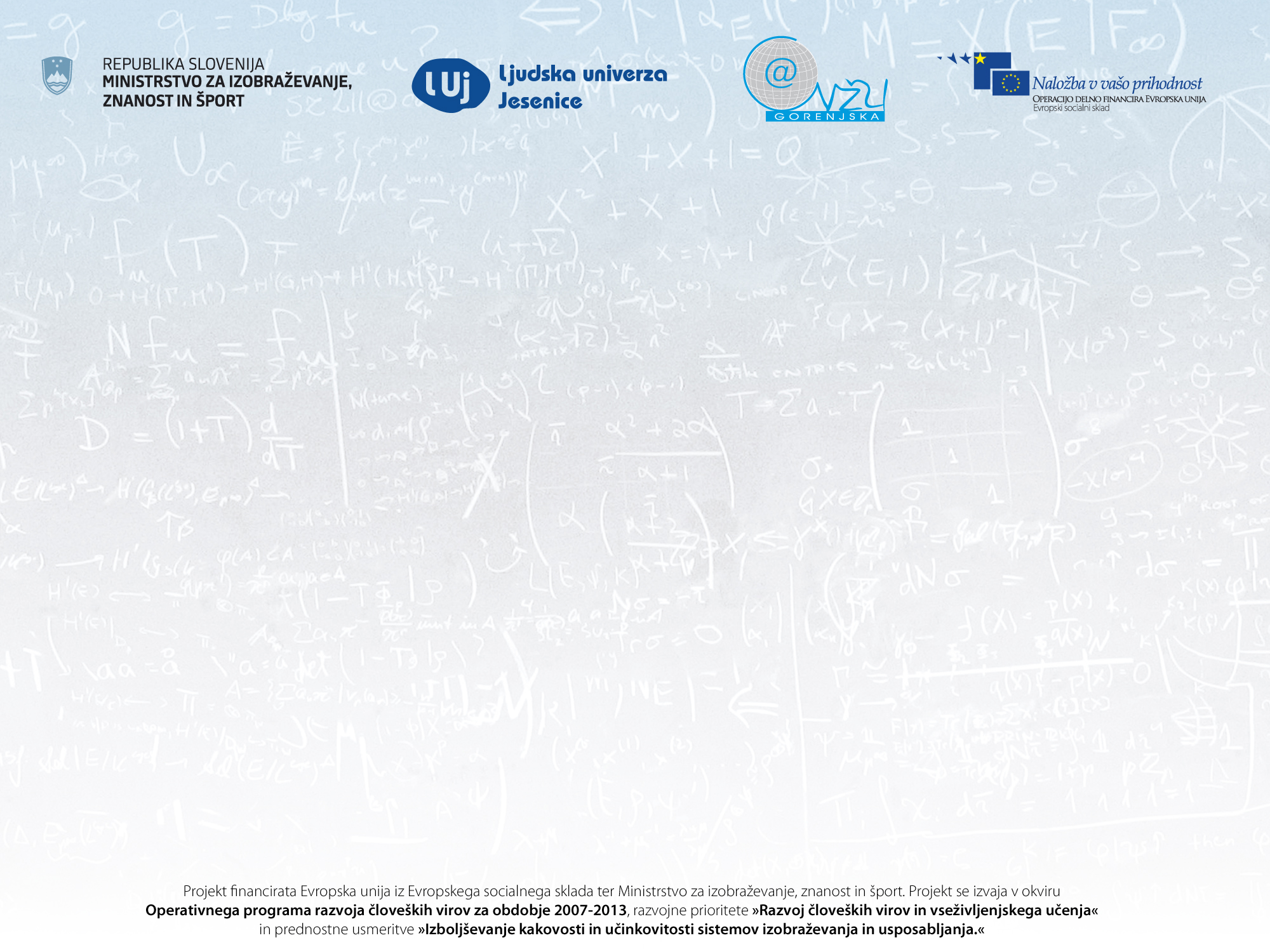 Področje 1: Tehnološki razvoj, podjetništvo in inovativnost
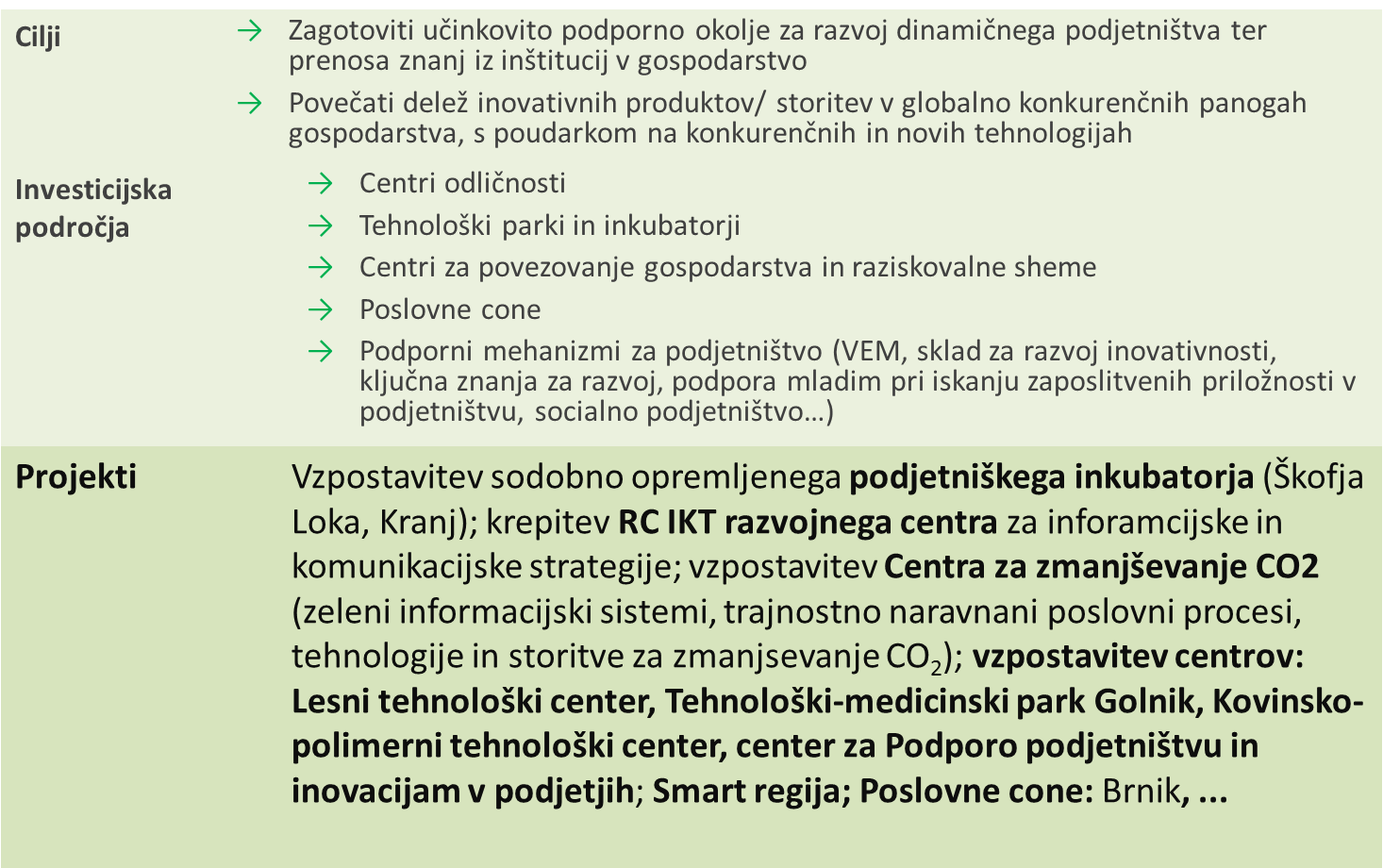 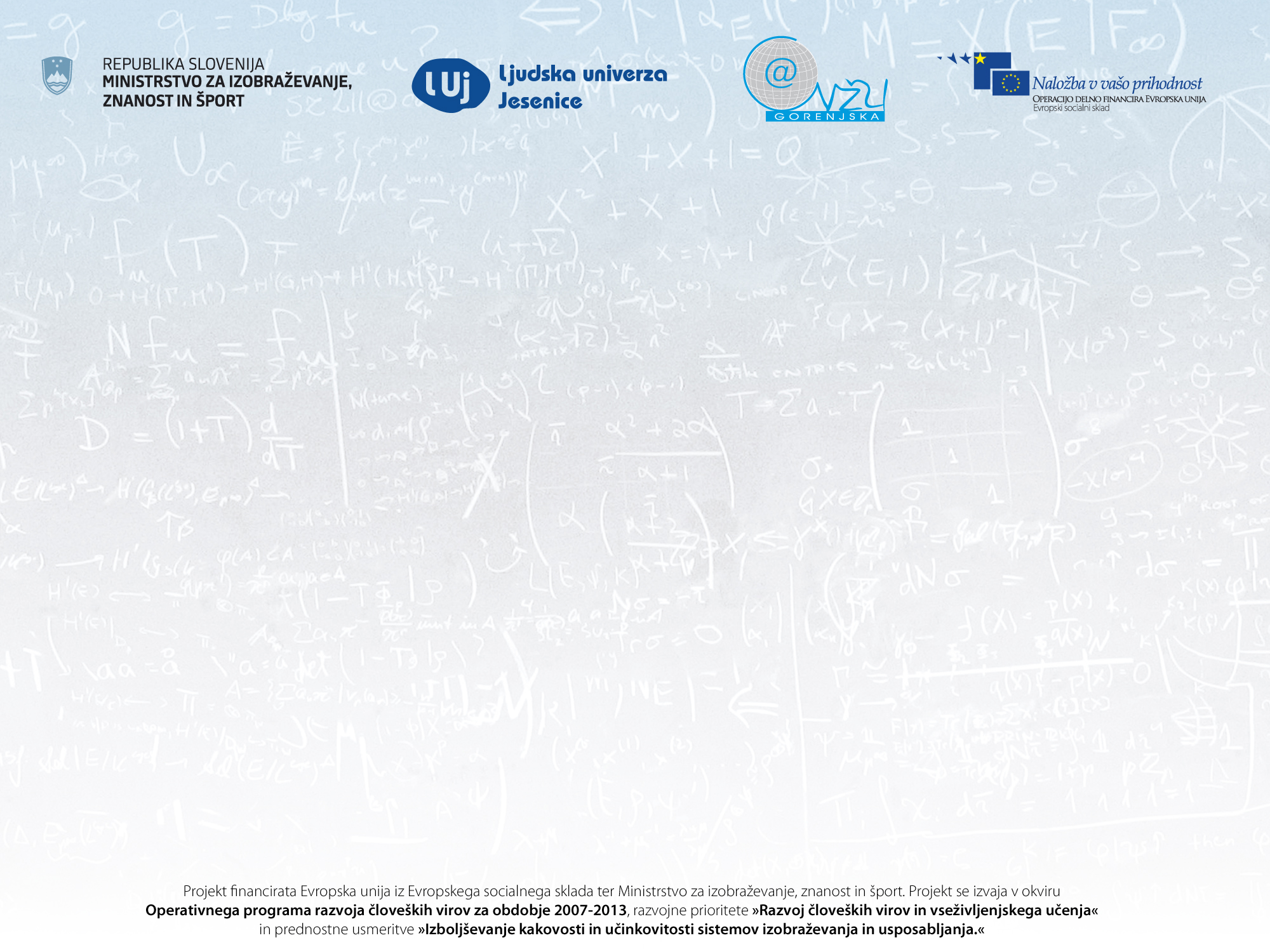 Področje 2: Razvoj človeških virov
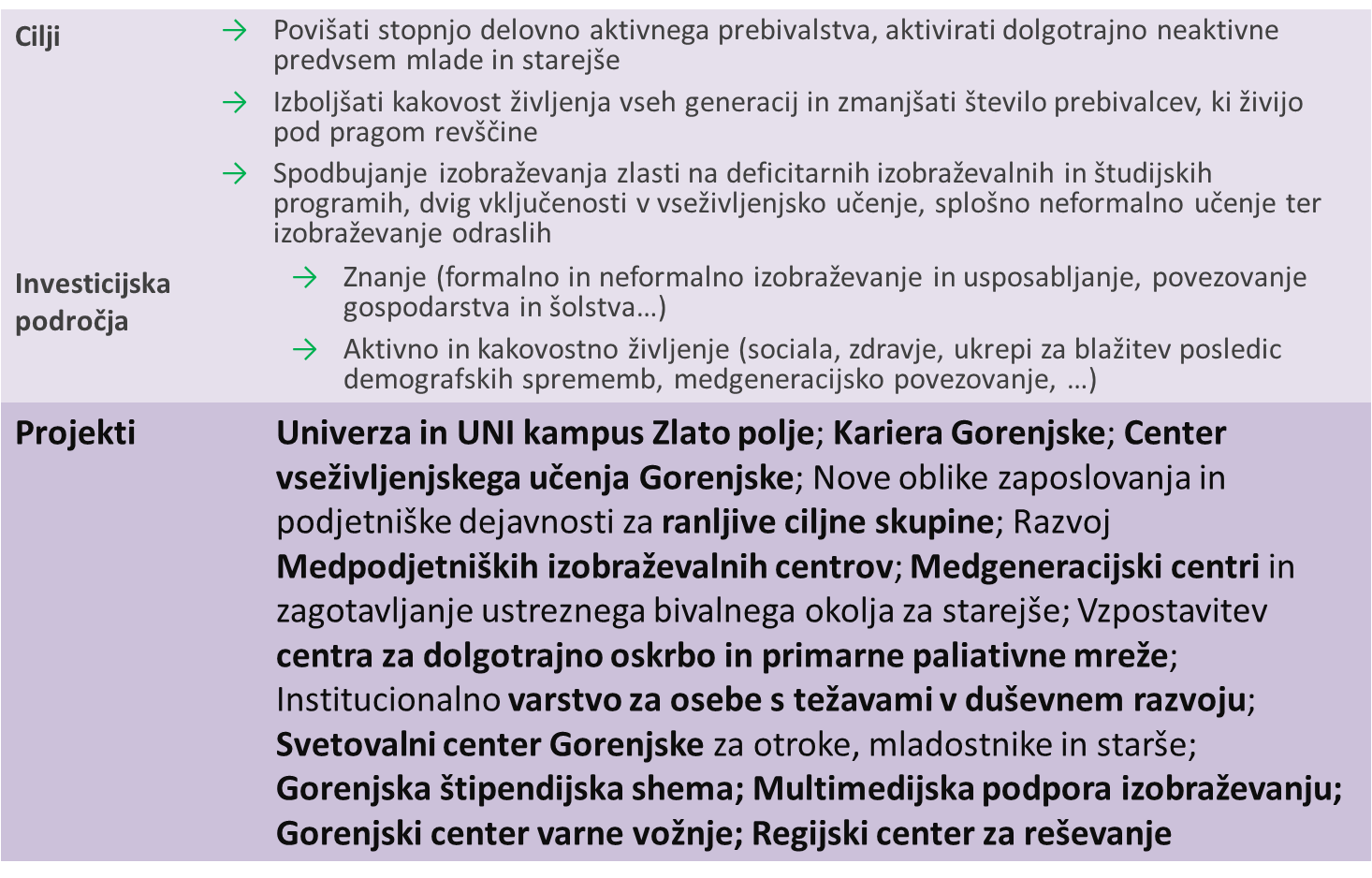 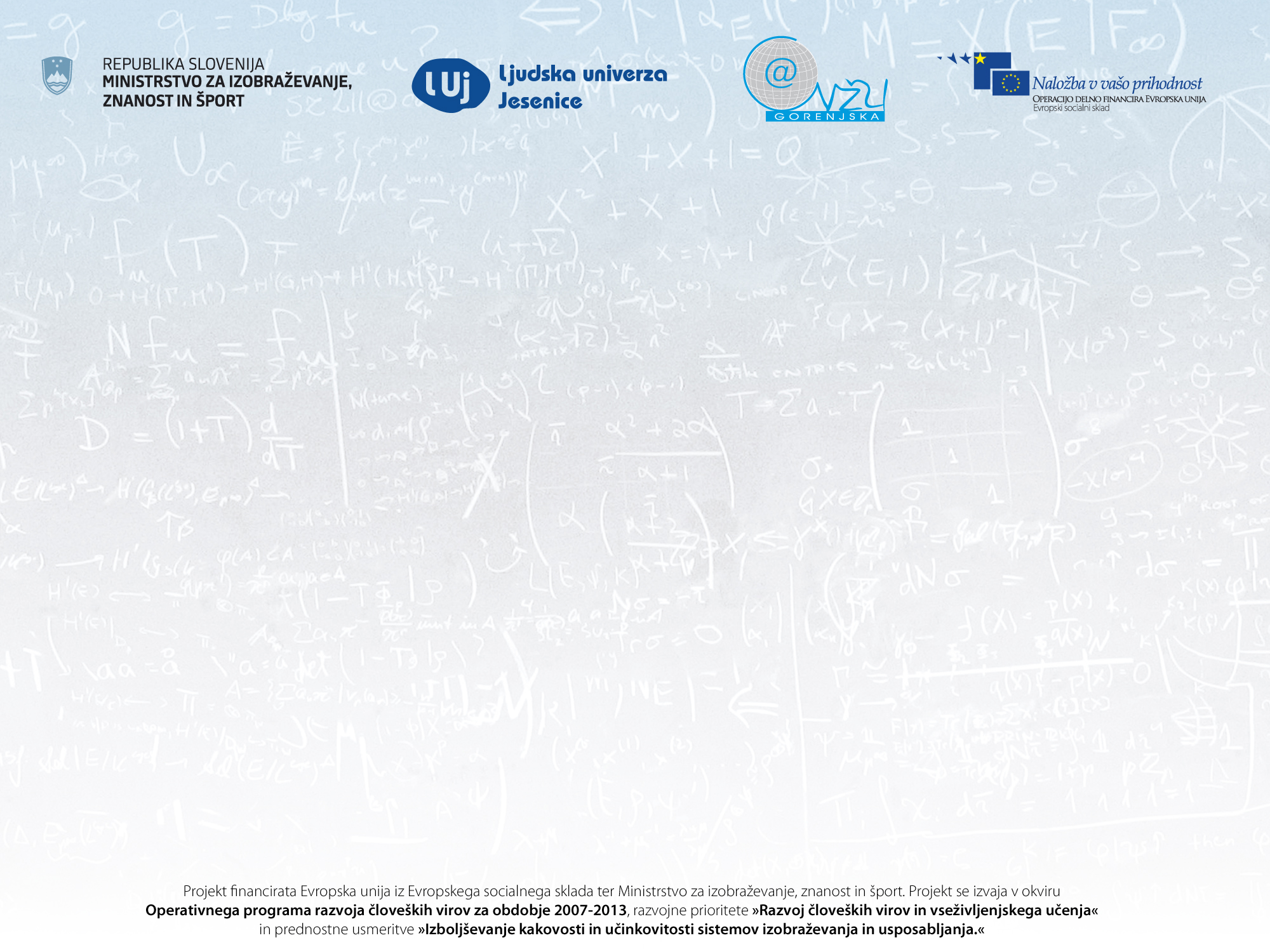 Področje 3: Turizem
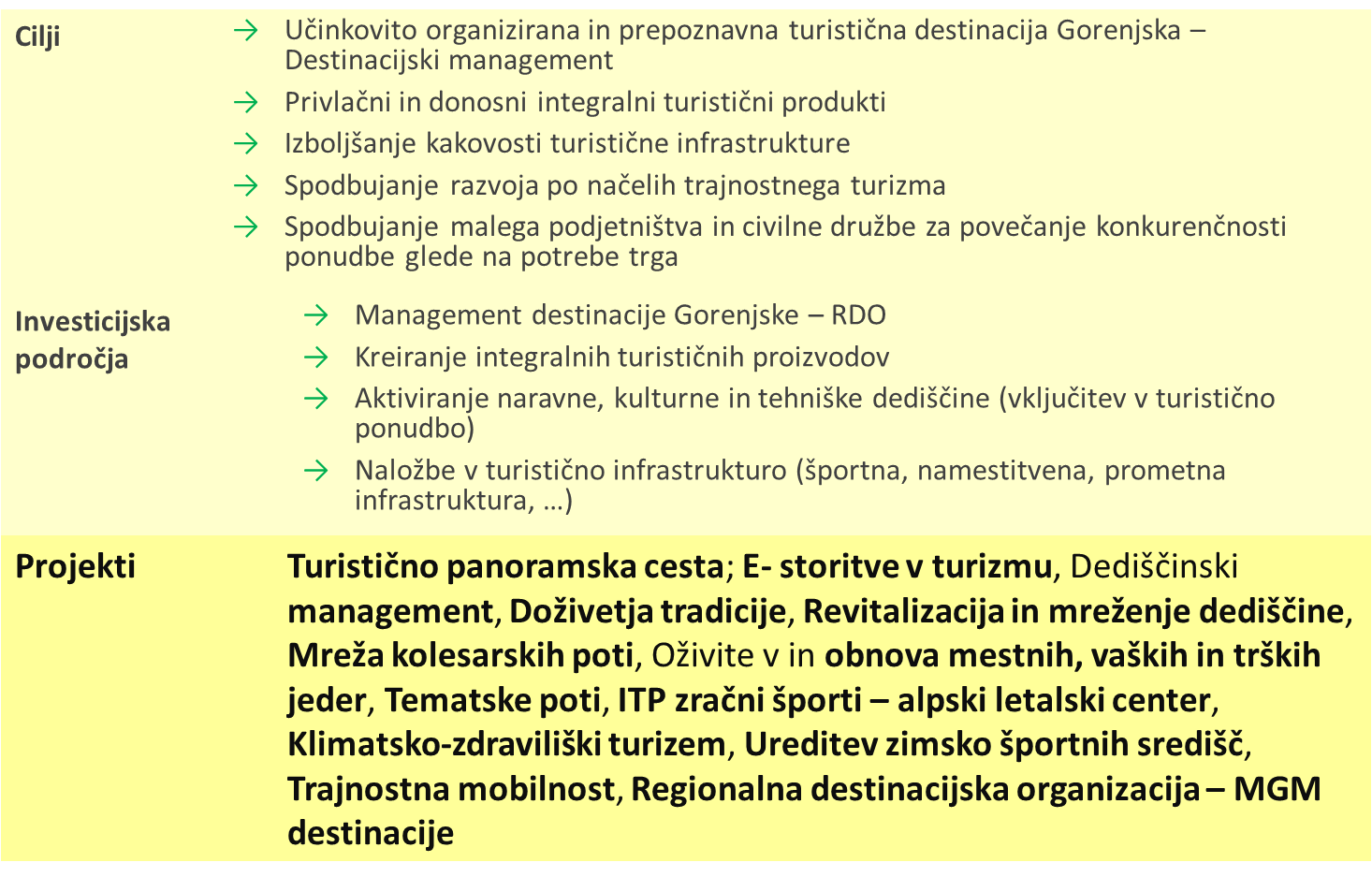 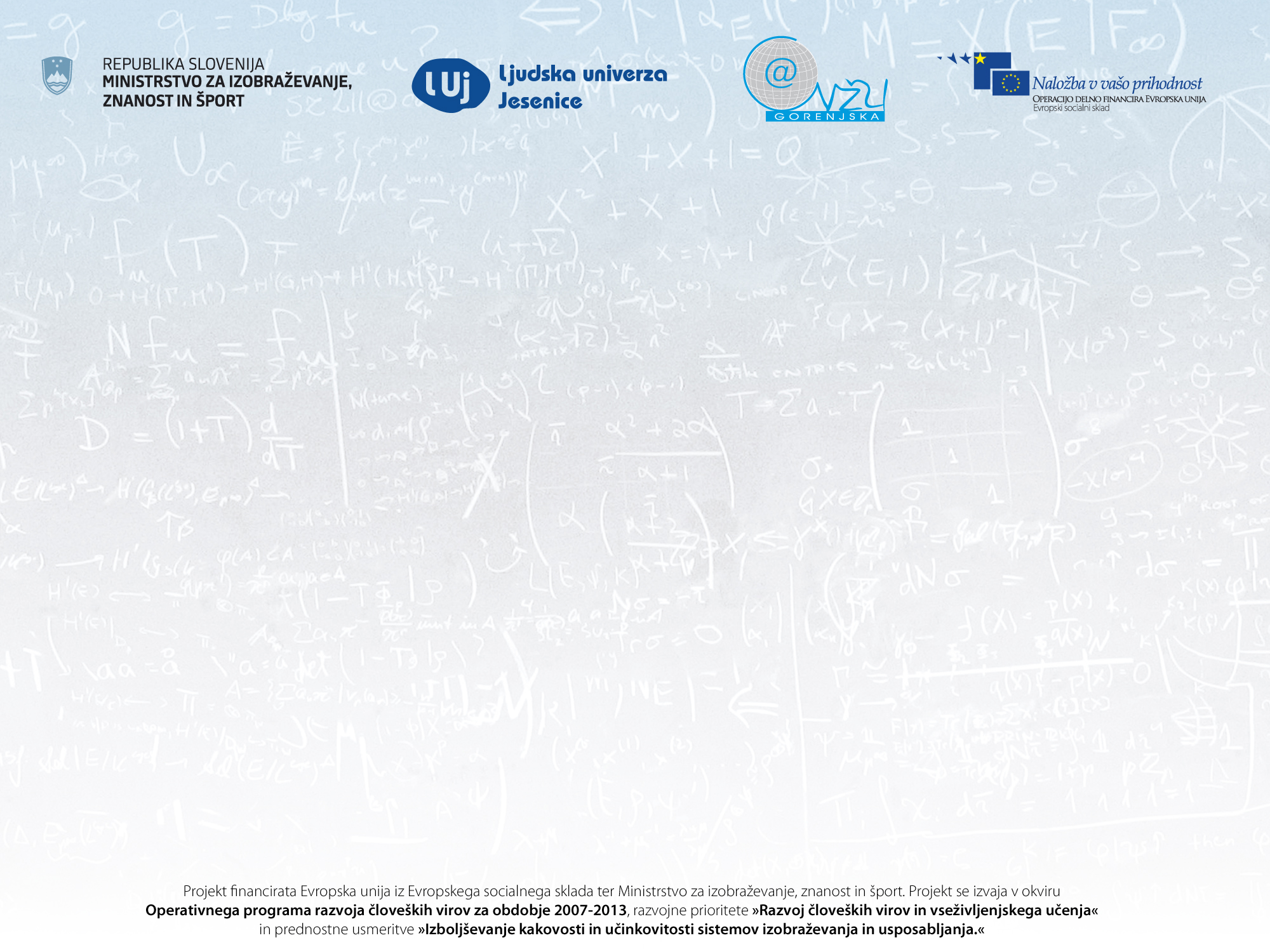 Področje 4: Okolje, prostor in infrastruktura
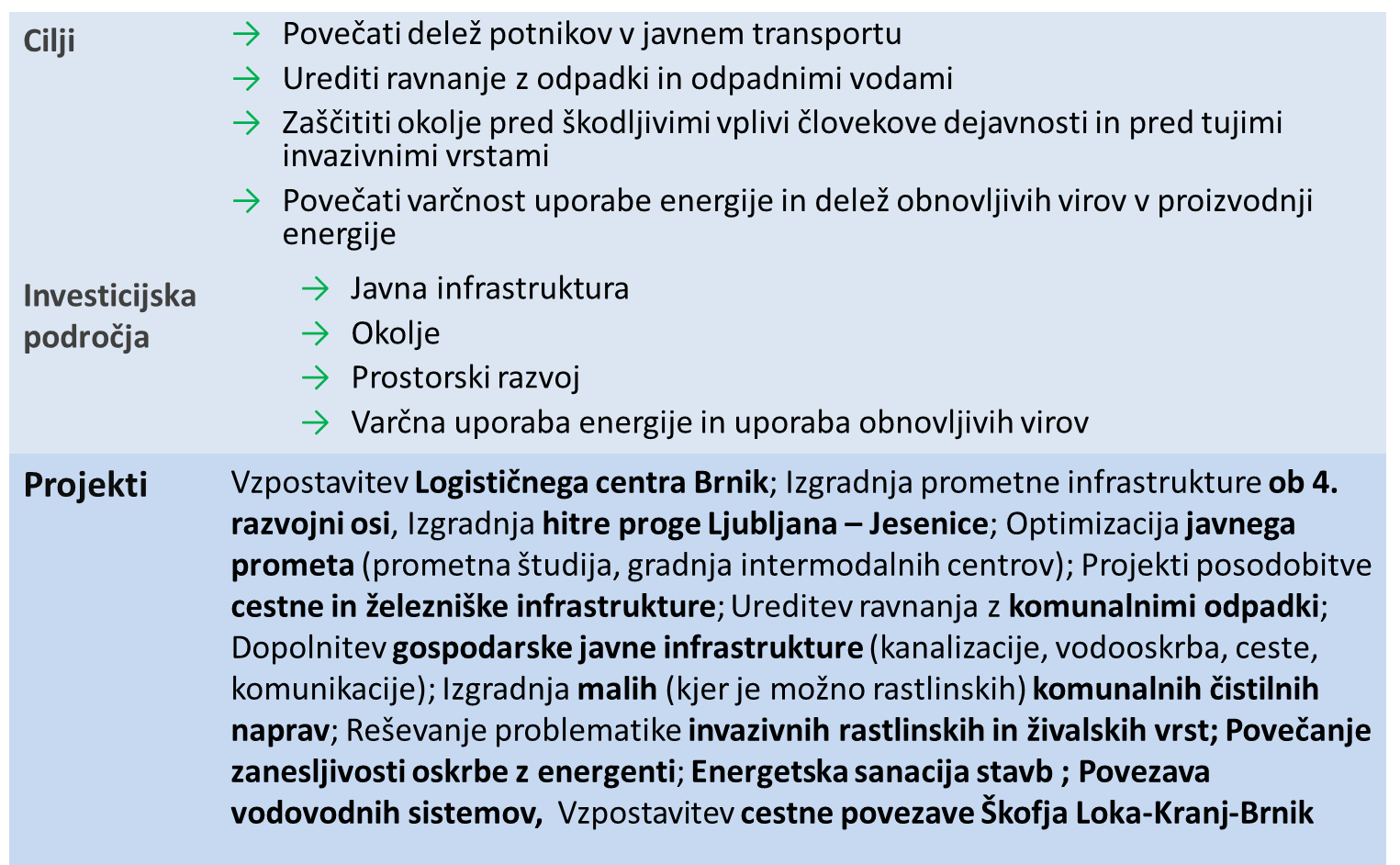 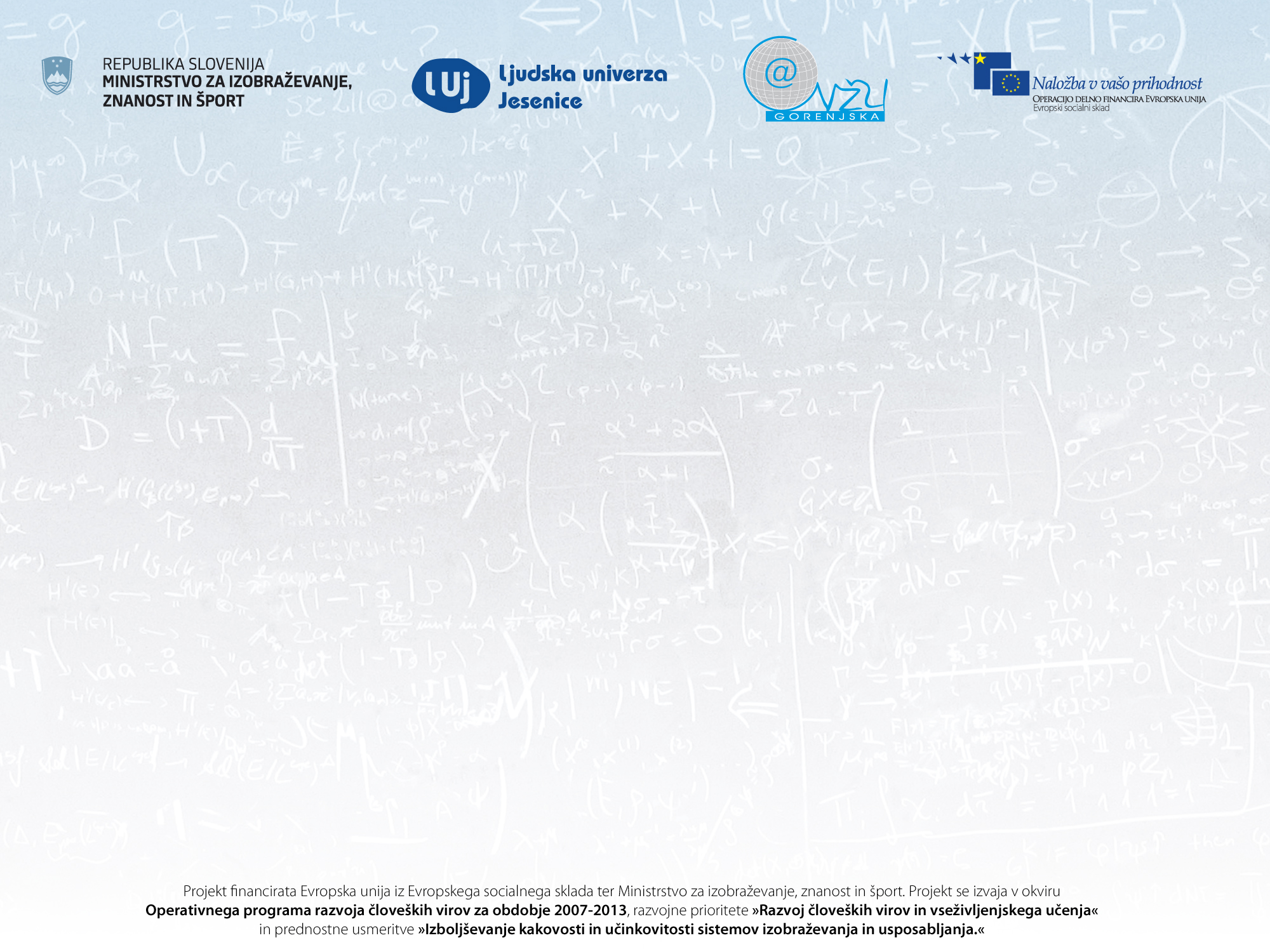 Področje 5: Razvoj podeželja
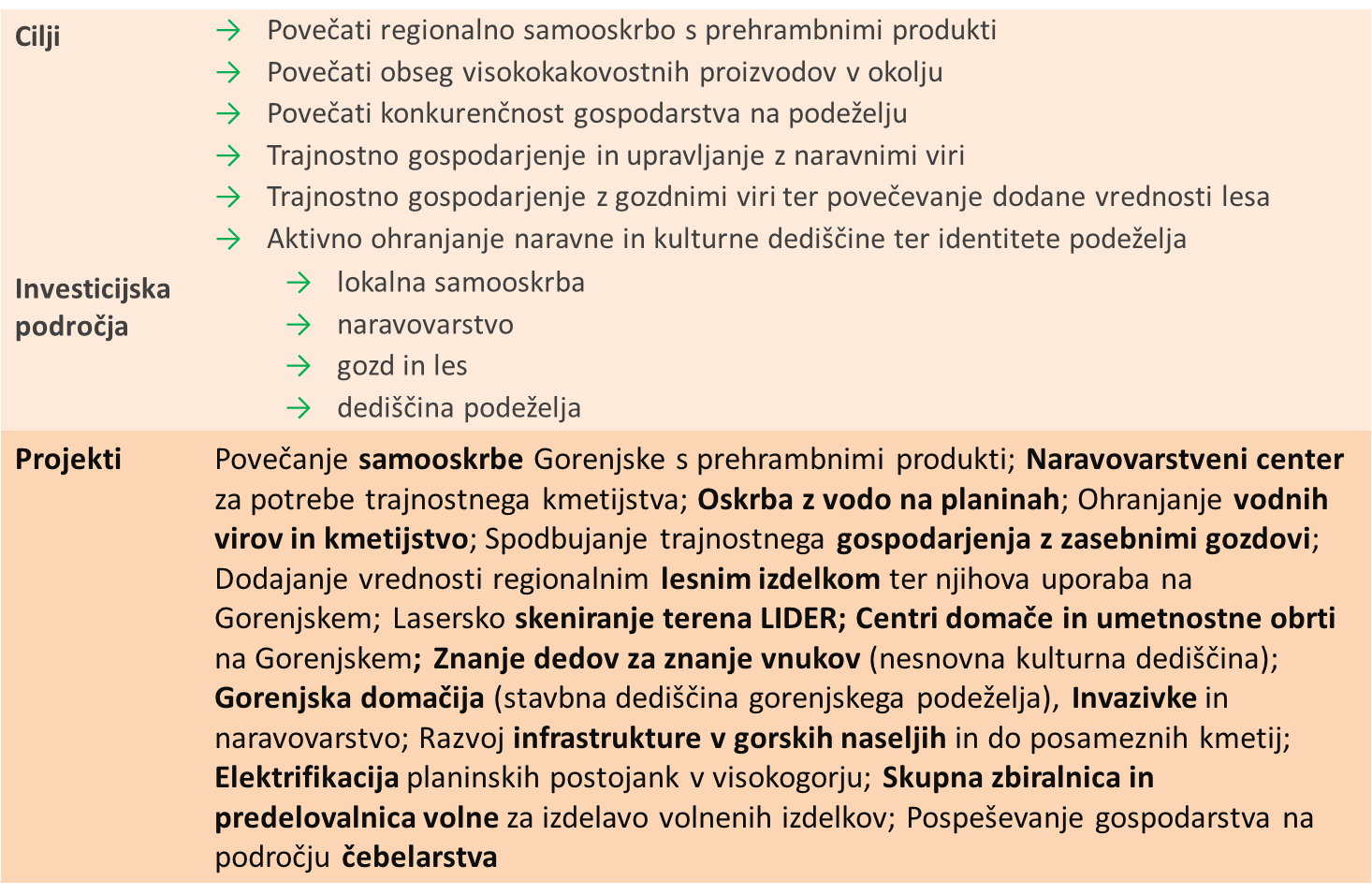 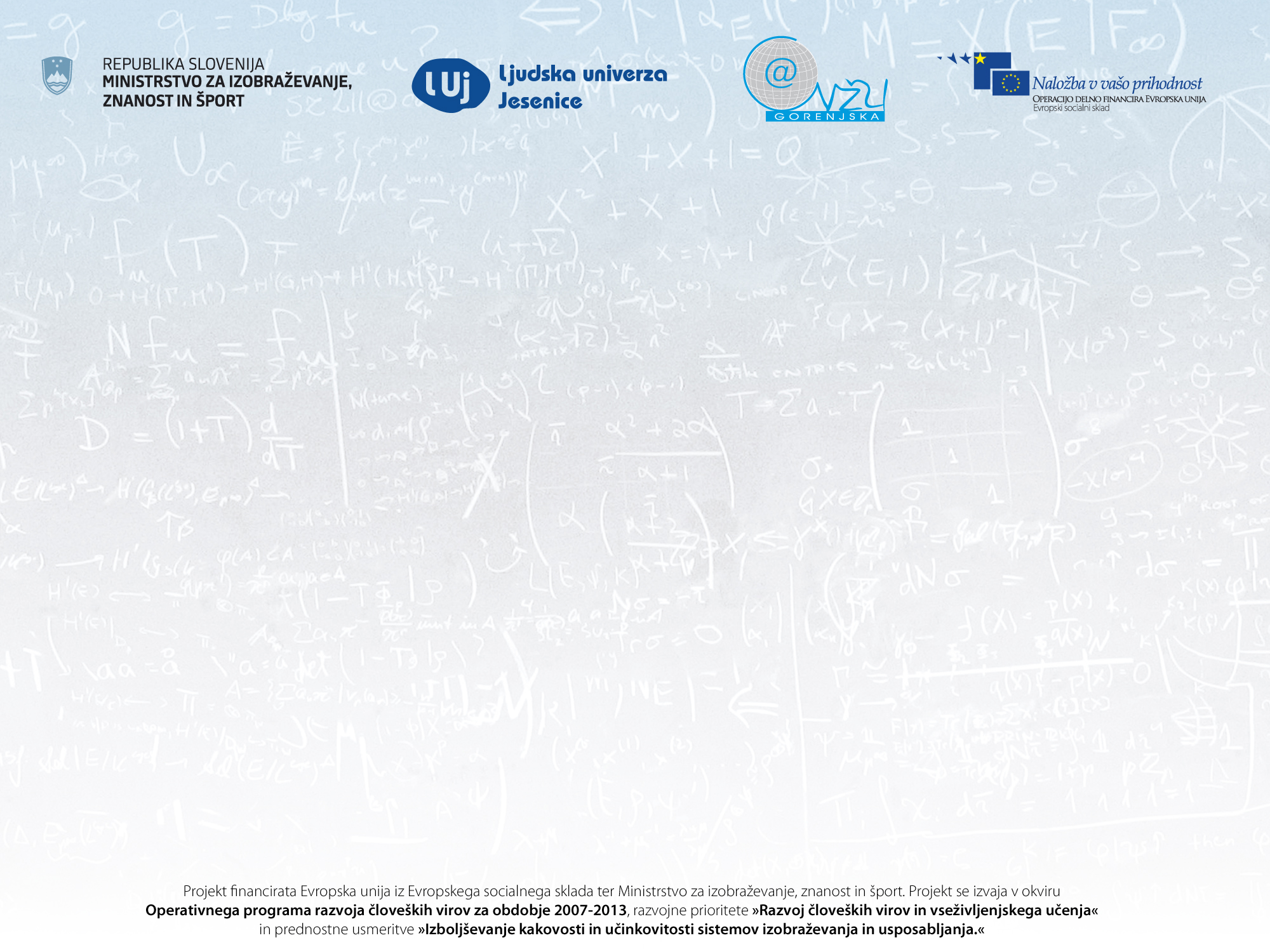 Nacionalni projekti regionalnega pomena:
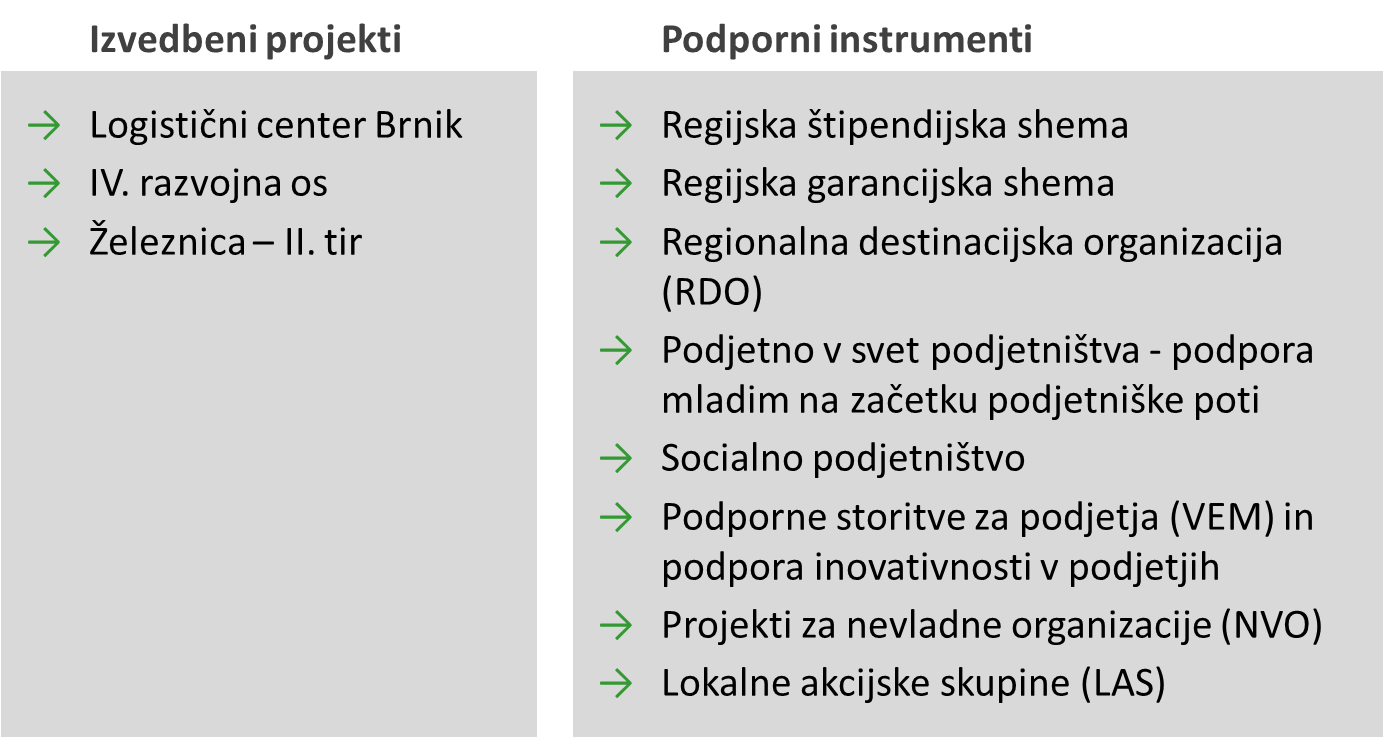 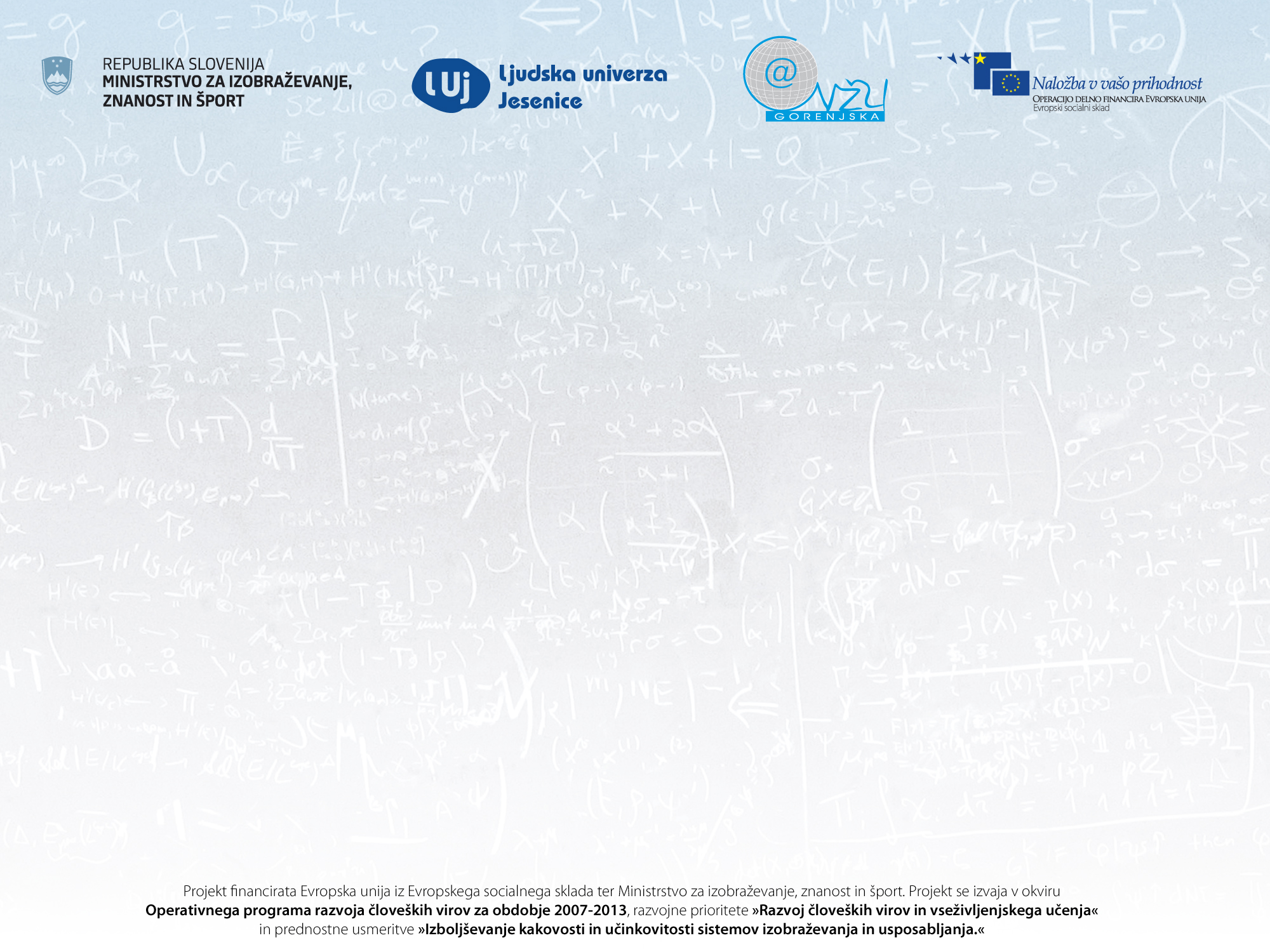 Nadaljnji koraki:

Delo na regijskih projektih (nabor regijskih projektov, določitev nosilcev, definiranje vsebin, financ, …).

Usklajevanje z nacionalno ravnjo.. 

Dokončna priprava RRP Gorenjske 2014-2020.

Priprava Dogovora za razvoj regij.
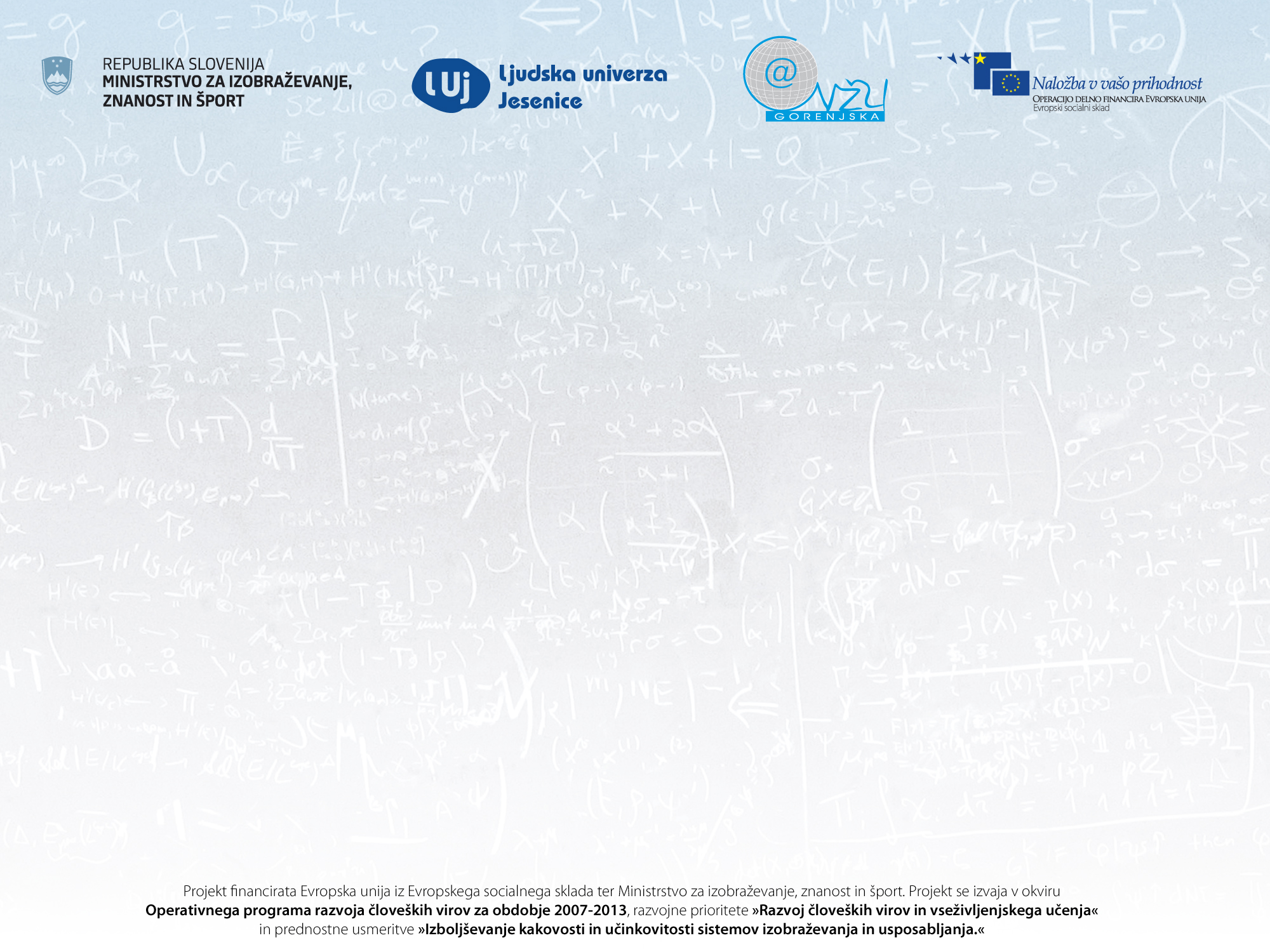 Hvala za vašo pozornost!